Linnea Ryderstedt
2025-04-09
Brf Västerby 2Informationsmöte – byte bottenstammar
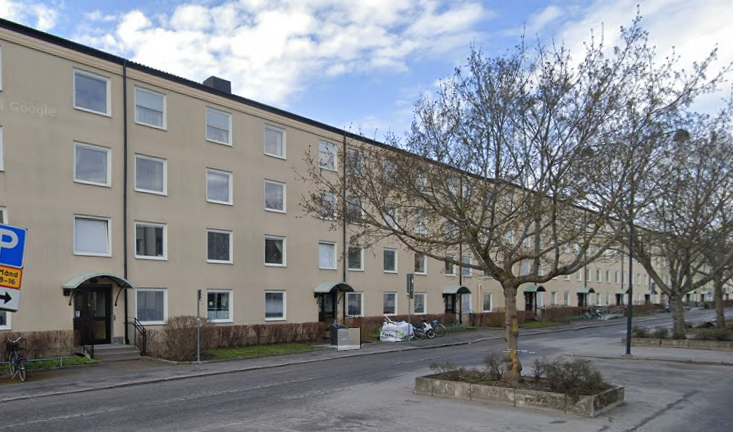 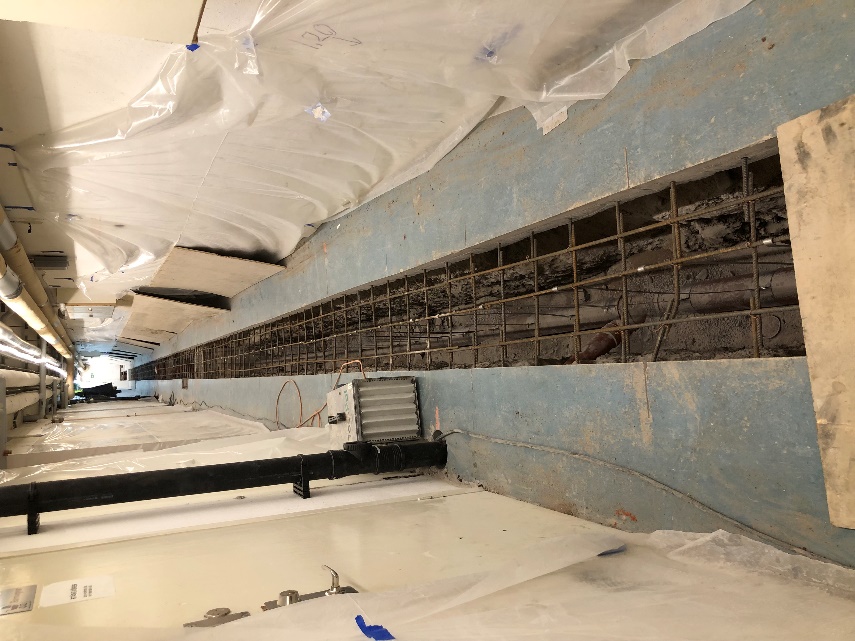 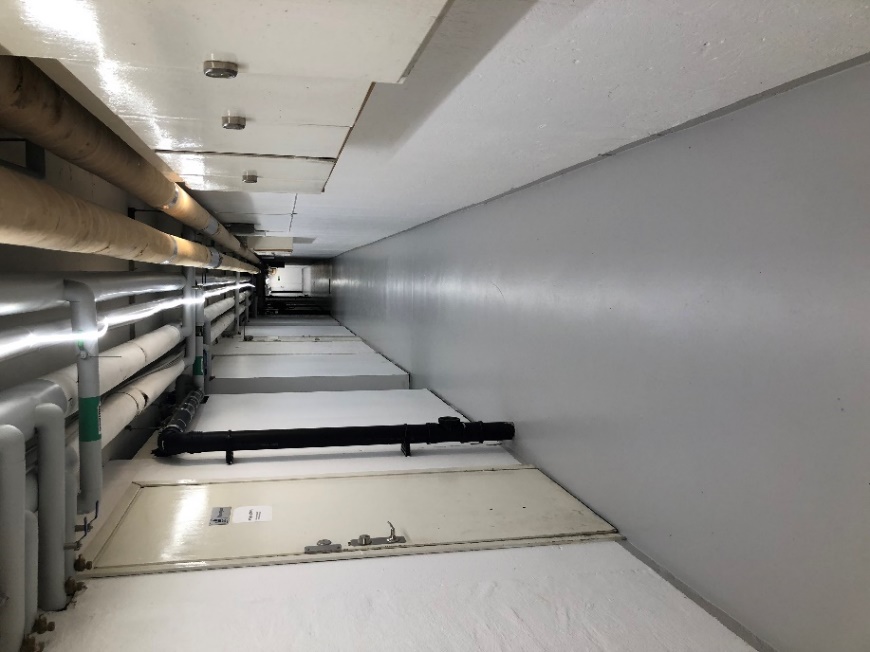 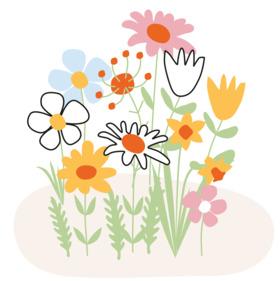 Välkomna till informationsmöte!
Styrelsen hälsar medlemmarna välkomna till kvällens informationsmöte!

Projektledare från styrelsen: 
Kristian Reinoso
Dennis Eklund
2
Agenda
Presentation Riksbyggen 
Bakgrund 
Entreprenadens omfattning
Entreprenör – Gärdets Bygg
Tidplan
Frågestund
3
[Speaker Notes: Ta bort  punkten ’Val av entreprenör’ om det inte är relevant.]
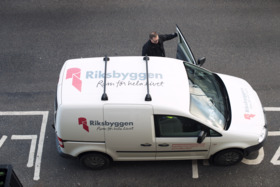 Riksbyggen och Gärdets bygg
Vilka är vi?
Projektledare Linnea Ryderstedt – Riksbyggen
Vad gör Riksbyggen?
Förvaltning, Ombyggnad, Nyproduktion 
Varför är vi här?
På uppdrag av styrelsen informerar vi om de kommande renoveringarna.
4
Bakgrund
Stående avloppsstammar till lägenheterna är bytta 2016.
Liggande avloppsstammar under bottenplattan byttes inte då utan ska bytas nu i detta projekt.
Befintliga, liggande bottenstammar är i mycket dåligt skick.
Styrelsen har kontaktat Riksbyggen som genomfört en projektering och upphandling.
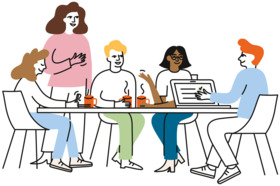 5
Entreprenadens omfattning
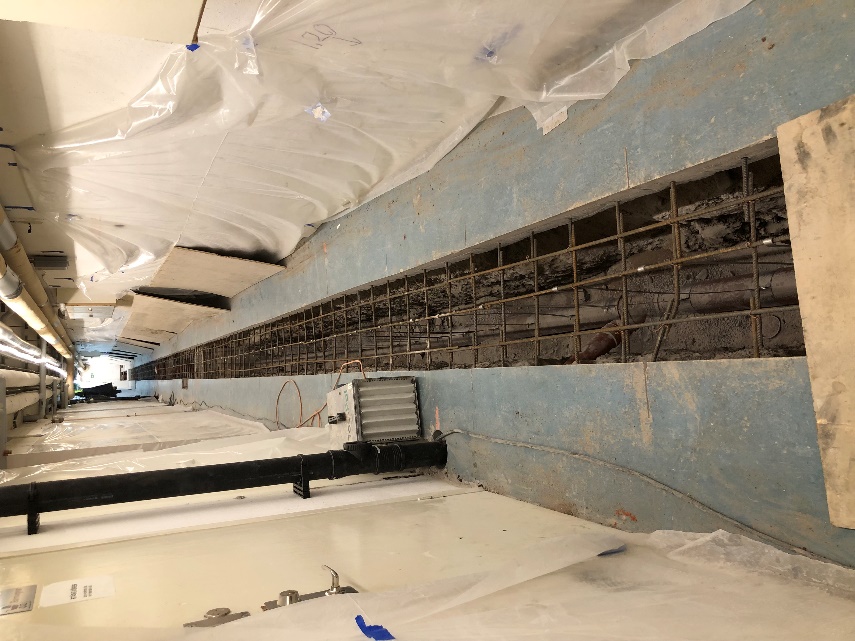 Nya horisontella avloppsstammar under bottenplatta i alla hus.
Sågning i betonggolv i korridor och terrazzogolv i tvättstuga.
Igengjutning alternativt bortforsling av gamla rör.
Gjutning och lagning av betongplatta.
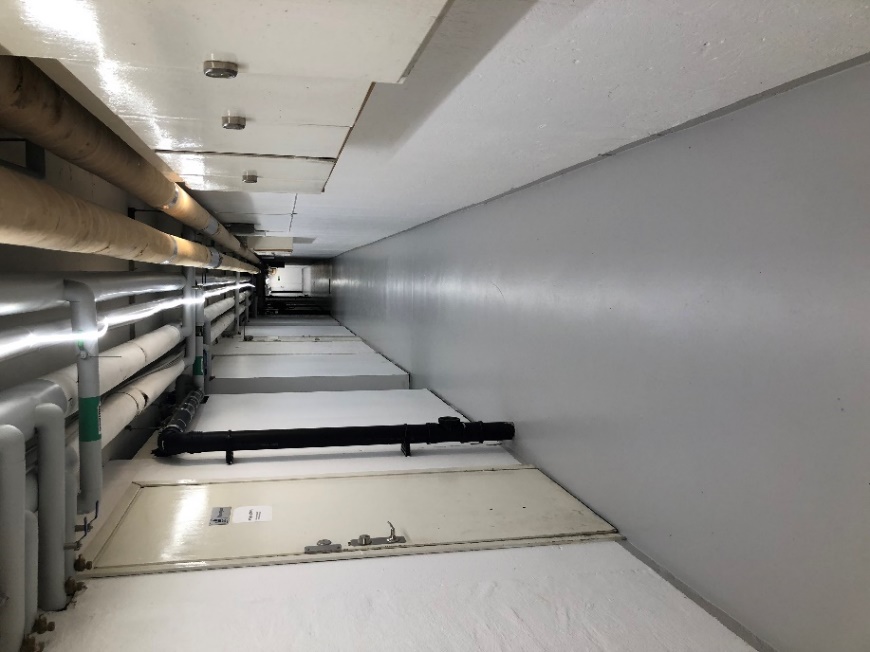 6
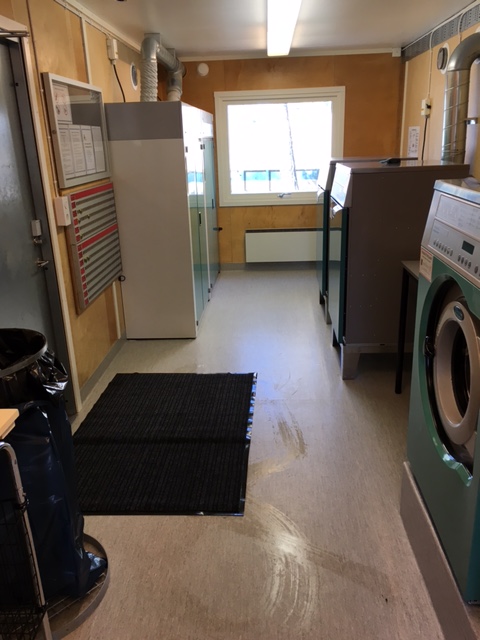 Entreprenadens omfattning
Målning golv i källarkorridor och garage
Lagning terrazzogolv i tvättstugor
Tillfällig flytt förråd där rör går under förråd
Inplastning förrådsväggar
Tvättstugebod
7
Hur påverkas du som boende?
Förråd avstängda i etapper. Tillträde mycket begränsat under denna tid. 
Tvättstugor avstängda i etapper
Vissa förråd behöver utrymmas under begränsad tid. Tillfälliga förråd i närheten.
Extra inplastning av lös egendom inne i förråd utförs av boende. Plast tillhandahålls. 
Information ca 3 veckor innan förråd stängs av.
Håll koll i app:en ”Mitt Boende” om uppdateringar.
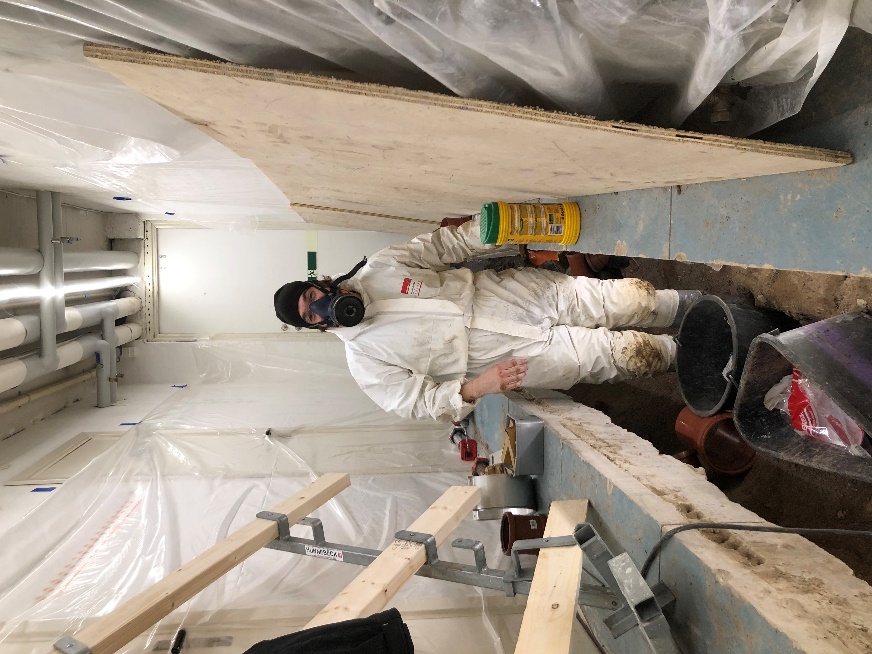 8
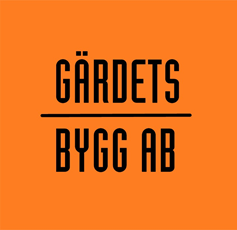 Kort om oss:

Grundades 1989 på Sandhamnsgatan på Gärdet i Sthlm
Familjeföretag i andra generationen
55st Anställda varav cirka 40st hantverkare
Omsättning 190milj (2024)
Kontor i Nacka samt Solna
Utför arbeten i hela Storstockholm samt Uppsala
Medlem i Byggföretagen 
Certifierade enligt BF9K (BKMA)
Ingår i RECOVER koncernen sedan 2022
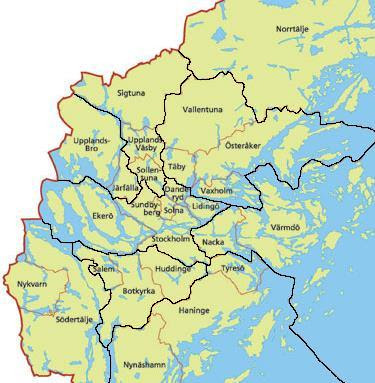 Kontor i Nacka & Solna
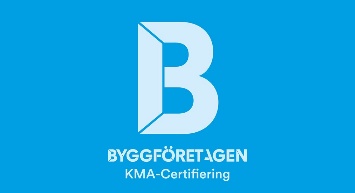 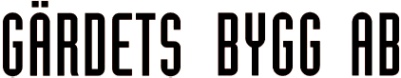 BRF Västerby 2

Organisation Gärdets Bygg AB:

Projektchef:		Dick Johansson
Projektledare: 		Felipe Andrés Brovo  
Bas U & Bas P: 		Felipe Andrés Bravo
Kvalitetsansvarig: 	Dick Johansson 

UE & Lev:
Rivning: RO Riv AB  	Projektledare: Rickard Olsson
Rör:			Projektledare: Marcus Hildebrand
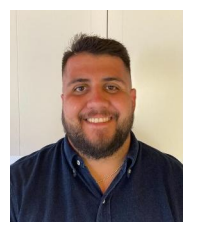 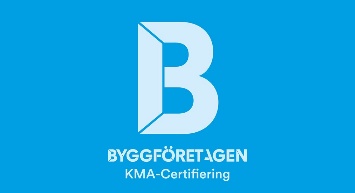 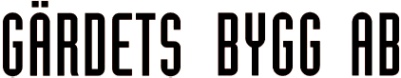 Tidsplan
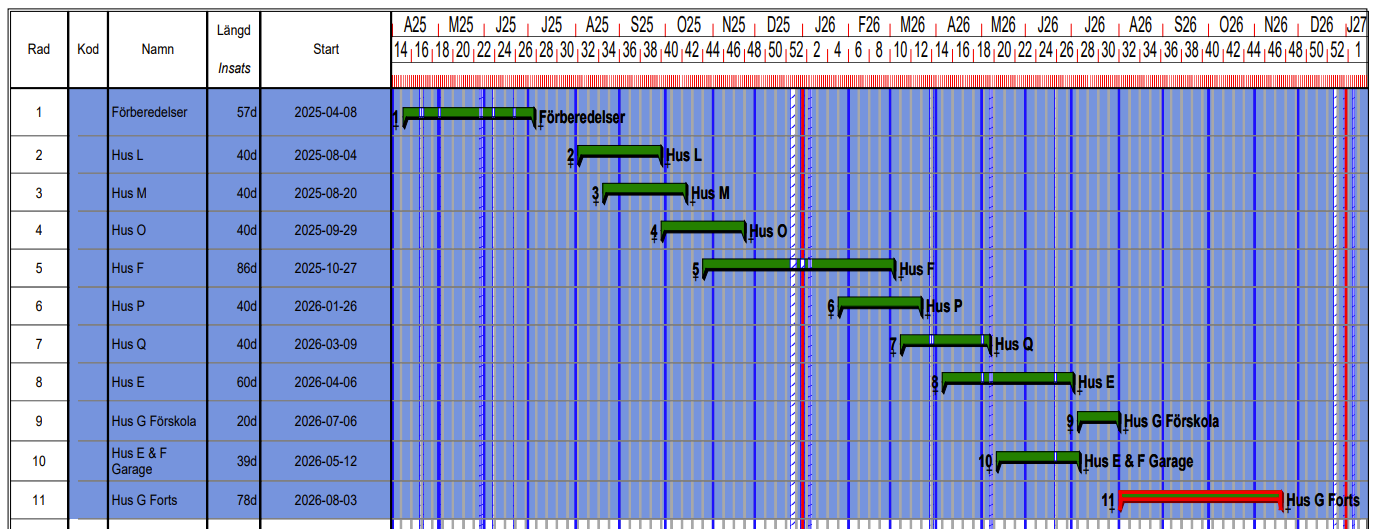 Etapper
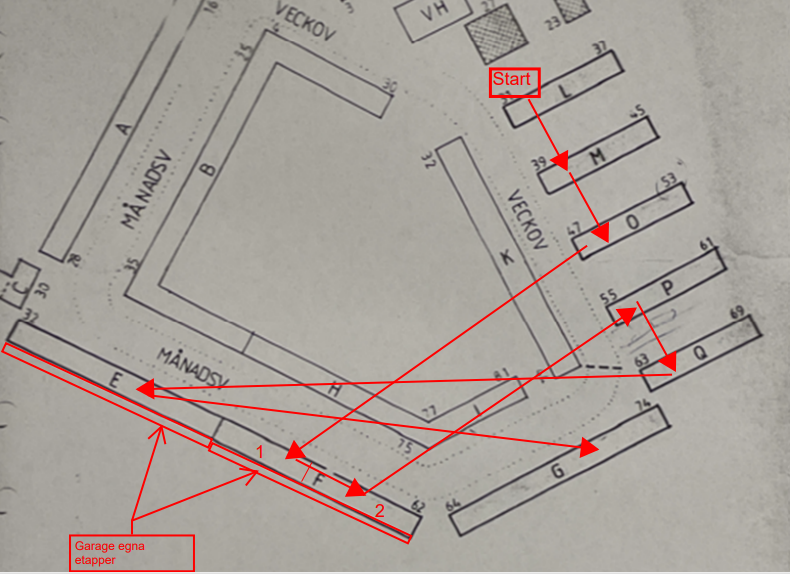 Företagets logotyp
Sammanfattning tidsplan
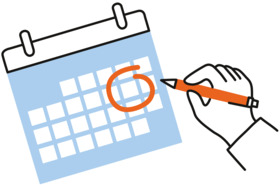 Juni-juli 2025
Etablering
Utdelning av täckplast till etapp 1
Augusti 2025
Entreprenadstart
November 2026
Preliminärt färdigställande
13
Frågor
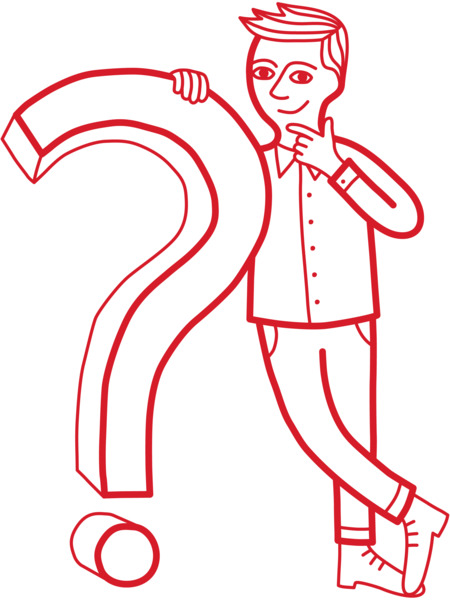 14
Frågor från mötet
Var går gränsen för de olika etapperna på hus F?
Se uppdaterad situationsplan till tidplanen, bifogas.

Hur kommer Riksbyggen att kommunicera till de boende?
- Håll koll på nyheter på ”Mitt boende” på hemsida och i appen. Mer information kommer i god tid inför att just ert trapphus blir berört.
15
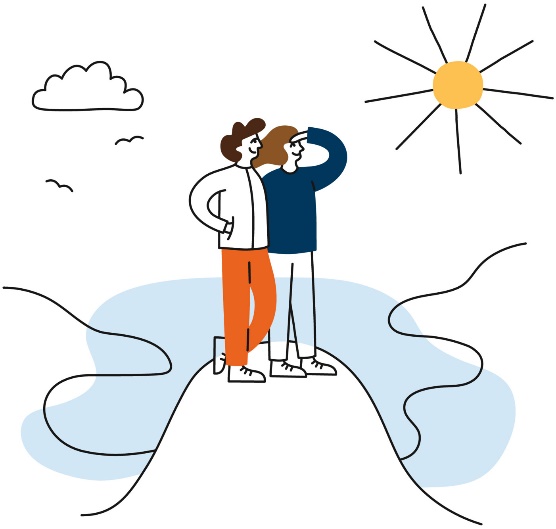 Riksbyggen utvecklar, förvaltar och förbättrar rummen du bor och arbetar i, med fokus på en hållbar framtid.
Kontaktuppgifter
Linnea Ryderstedt
Projektledare Ombyggnad
Hammarbybacken 27, 120 30 Stockholm
Tel. 073-087 01 34
Linnea.ryderstedt@riksbyggen.se